Исследования свойства воды
Выполнила:
Захарова Маша, ученица 5 класса.
Наблюдение за процессом кипения воды.
Приборы и материалы: сосуд с водой, термометр, часы.
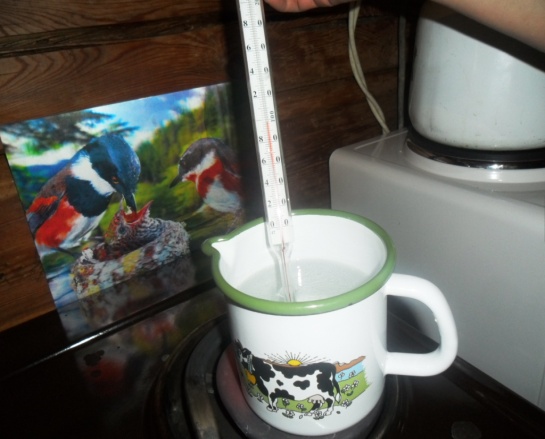 Вывод: вода кипит при температуре 100 °С.
Исследование изменения со временем   температуры остывающей воды
Приборы и материалы: стакан с водой, термометр (2 шт).
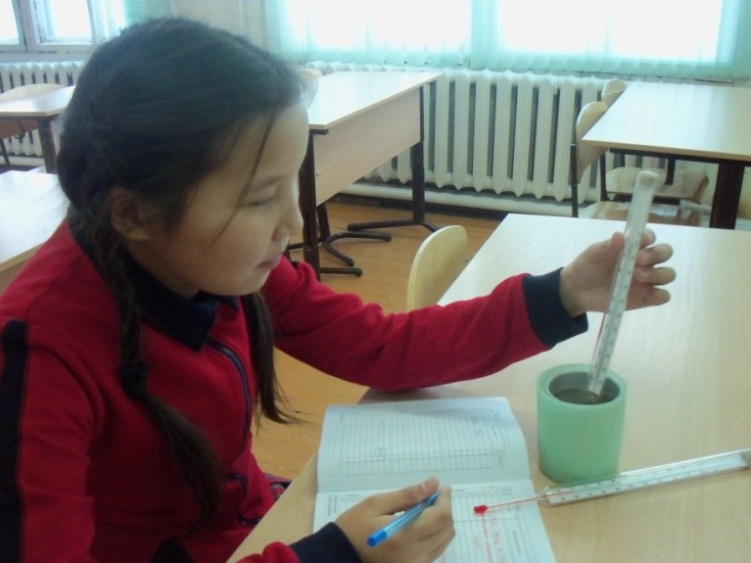 Вывод: при теплообмене происходит выравнивание температур.
Наблюдение передачи давления
Приборы и материалы: сосуд с водой, шприц, шарик.
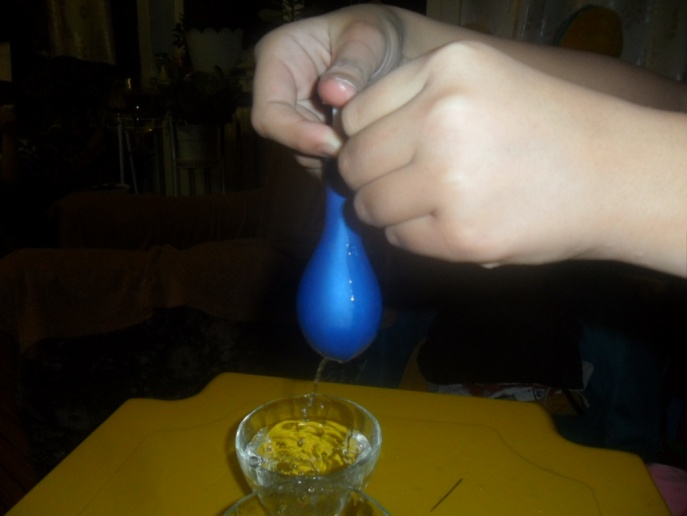 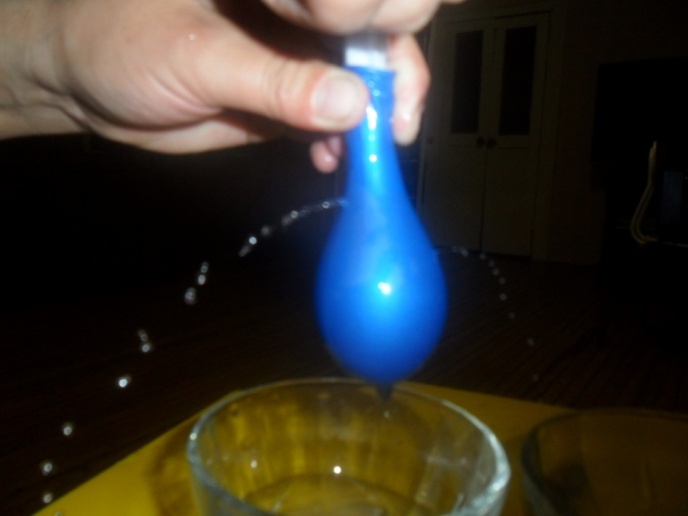 Я набрала воду в шприц. И прикрепила шарик. При надавливании на поршня вода выходит из всех отверстий.
Вывод: давление в воде передается во всех направлениях.
Проводит ли вода электрический ток?
Приборы: Вольтметр, амперметр, батарейка, ключ, зажимы, соединительные провода.
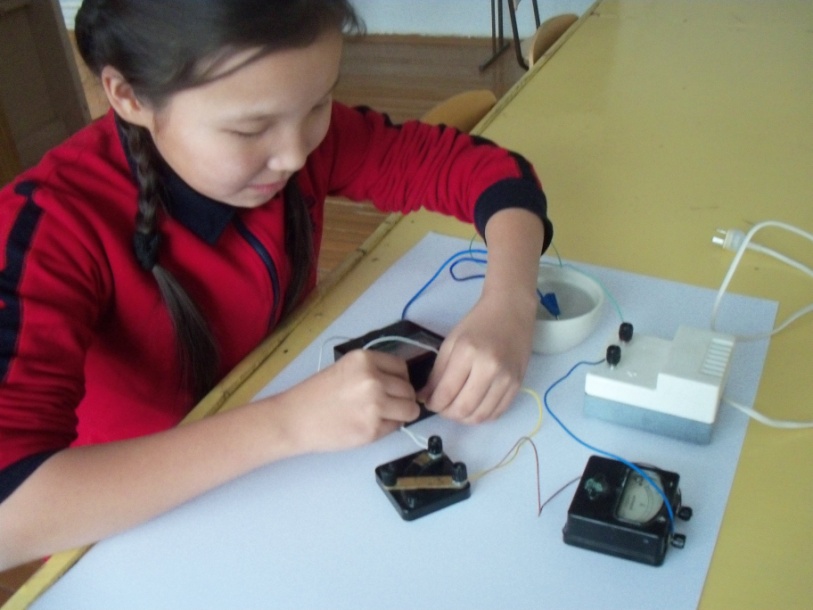 Вывод: вода проводит электрический ток, также как и металлы.
Опыт №8. Оптический эксперимент
Оптика
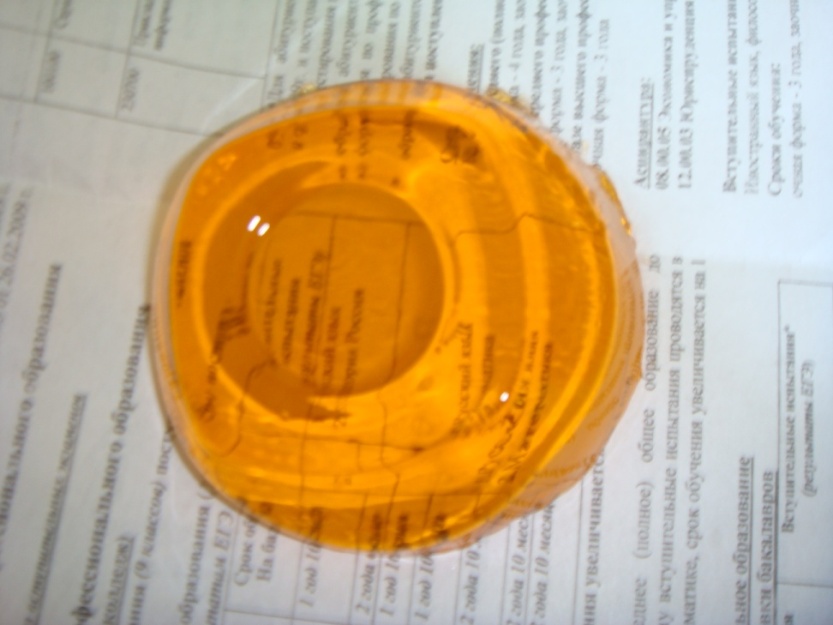 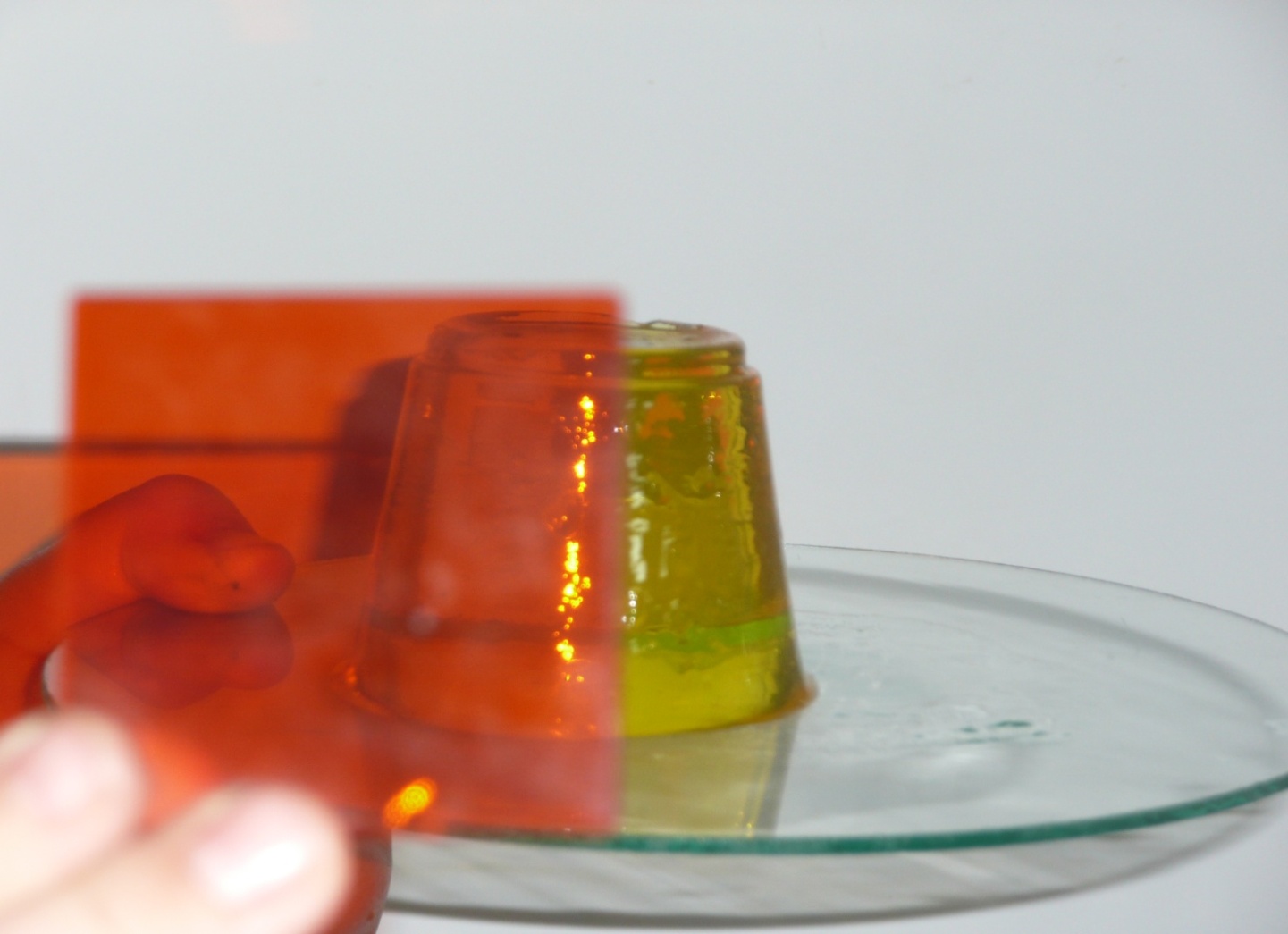 Вывод: вода пропускает световые волны различных частот.
Однако, такие оптические свойства характерны не только воде, но и твёрдым телам, например, стеклу.